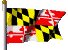 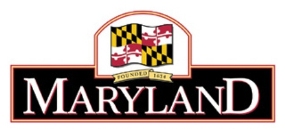 A Journey Together: Regional Partnerships for Health System Transformation Supporting Data 

March 2015
Purpose
Discuss data provided by DHMH and HSCRC to support efforts to file proposal for regional partnerships for health system transformation

Website:
http://www.hscrc.maryland.gov/regional-partnerships.cfm
Data sets provided
Excel worksheet that contains information on high utilizers of hospital care and chronic conditions found in hospital inpatient and outpatient discharge data for calendar year 2012.  Data is provided at the county level.
Web resource from CMS, extracts of chronic conditon reports by county.  Data from CMS claims data, including both hospital and community providers.
Web resource from HSCRC data FY 2014 data.  Shows admissions by top 10 DRGs for high utilizer patients.  Provides insights to potentially avoidable utilization with better care coordination and community based and long term care interventions.
Who to Manage—High Needs and Chronically Ill Medicare Patients  (280k of ~800k Medicare patients in Maryland)
N=280k
N=40k
Chronically Ill, at risk of being high use
≥ 4+ chronic conditions
Ideal patients for Medicare Chronic Care Management Fee
>1/3 of Medicare patients, 280,000 persons
75% of total Medicare cost
High Needs Patients
≥ 3 IP Visits
3%-5% of Medicare patients
Ideal for intense management
1/3 of hospital charges
$74,000 per patient hospital charges 
4.3 IP visits per patient
Two-thirds of highest need patients are Medicare (HSCRC discharge data and CRISP EID)
About one-fourth dually eligible for Medicare and Medicaid
Nearly 2/3 of Medicare patients have 2+ chronic conditions
Analysis excludes maternity cases and hospital OP services except ER and observation
Walk through web resources
Follow up questions:

dhmh.pophealth@maryland.gov.